Мультимедиа эффекты в презентации
Екимова Ирина Геннадиевна 
учитель информатики МБОУ «Отрадненской СОШ № 2»
Основные эффекты
Смена слайдов
Анимационные эффекты
Звук 
Видео 
Гиперссылки
Смена слайдов
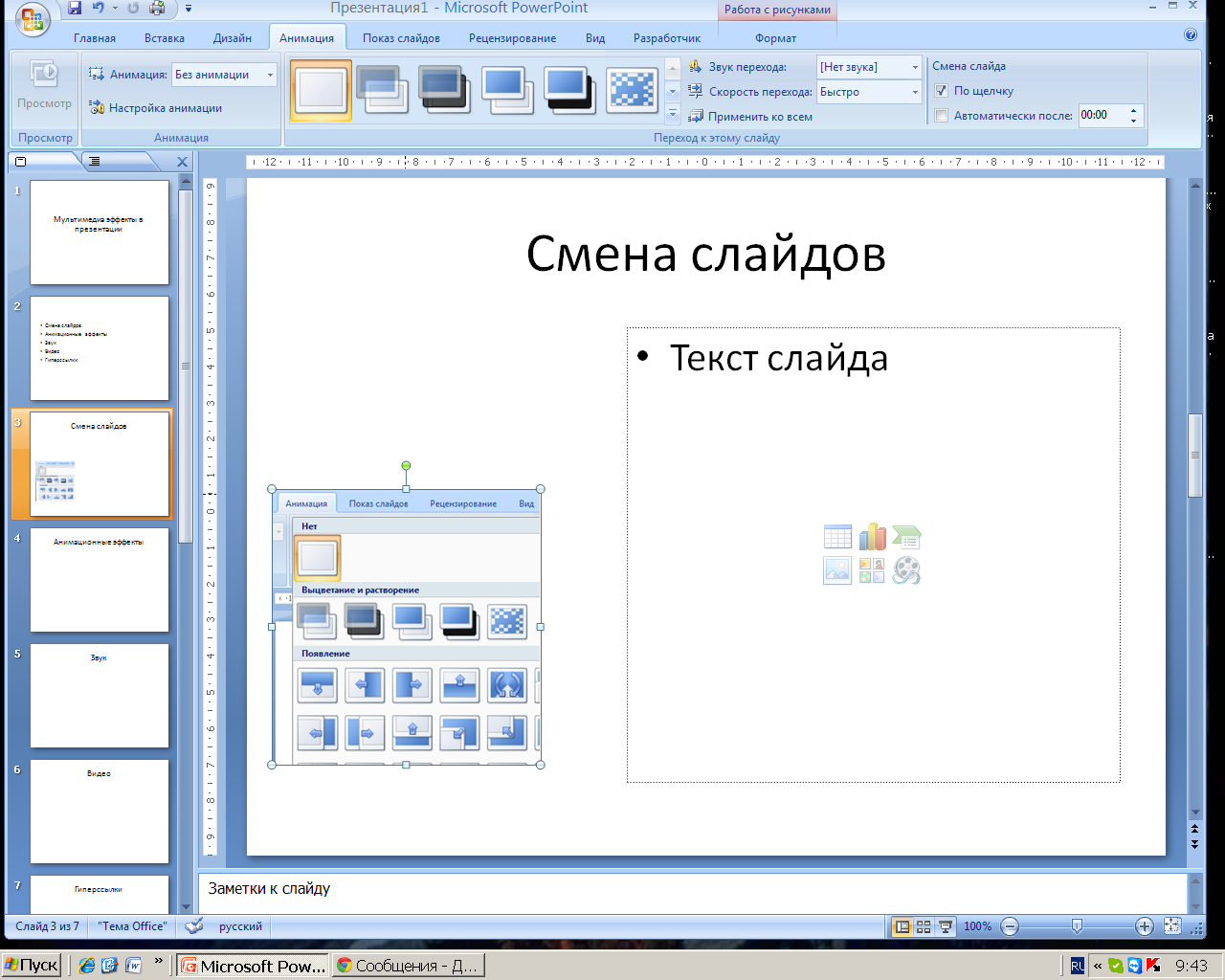 На ленте «Анимация»
В разделе «Переход к этому слайду»
Открыть меню всех эффектов
Смена слайдов
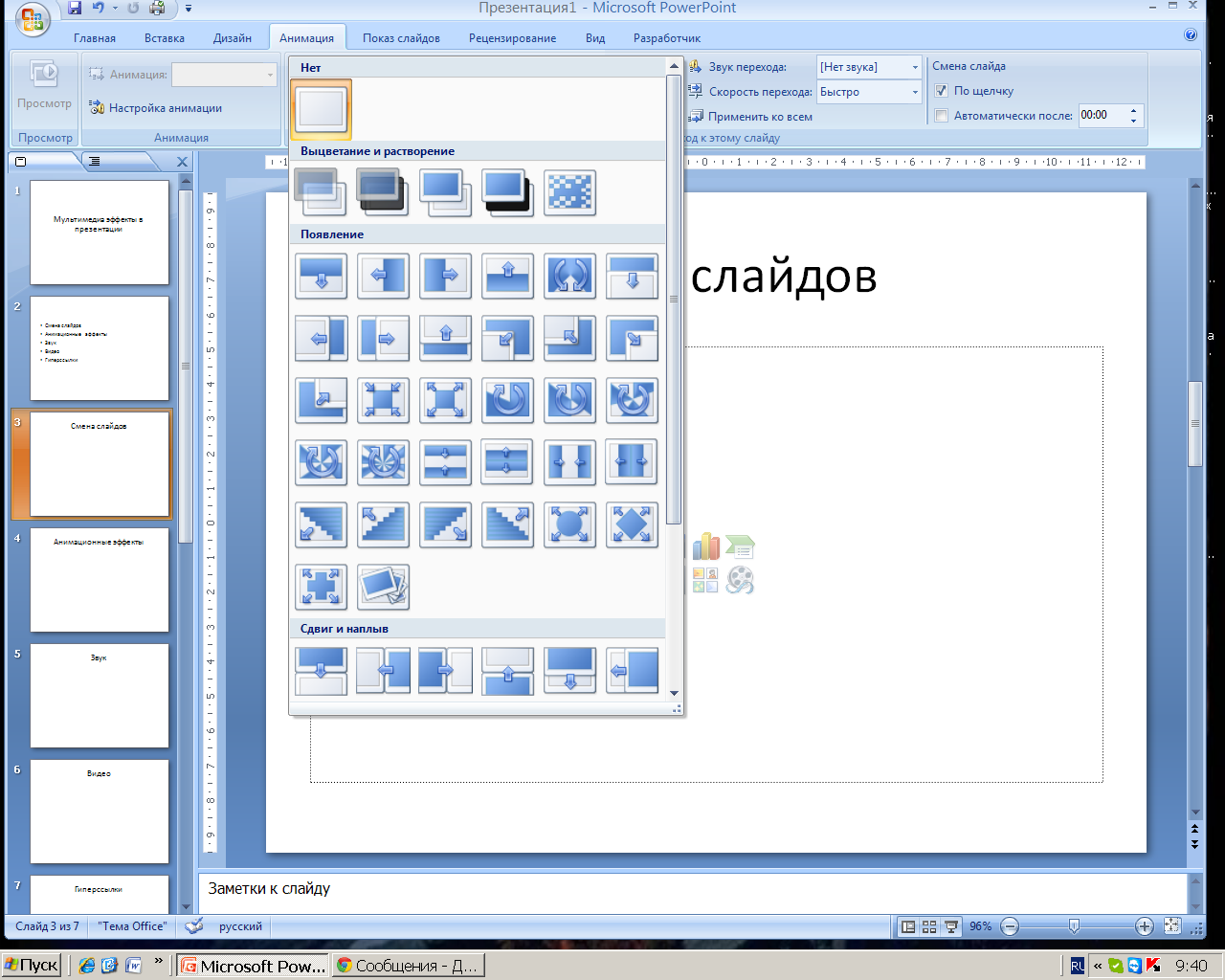 Выбрать подходящий переход
Смена слайдов
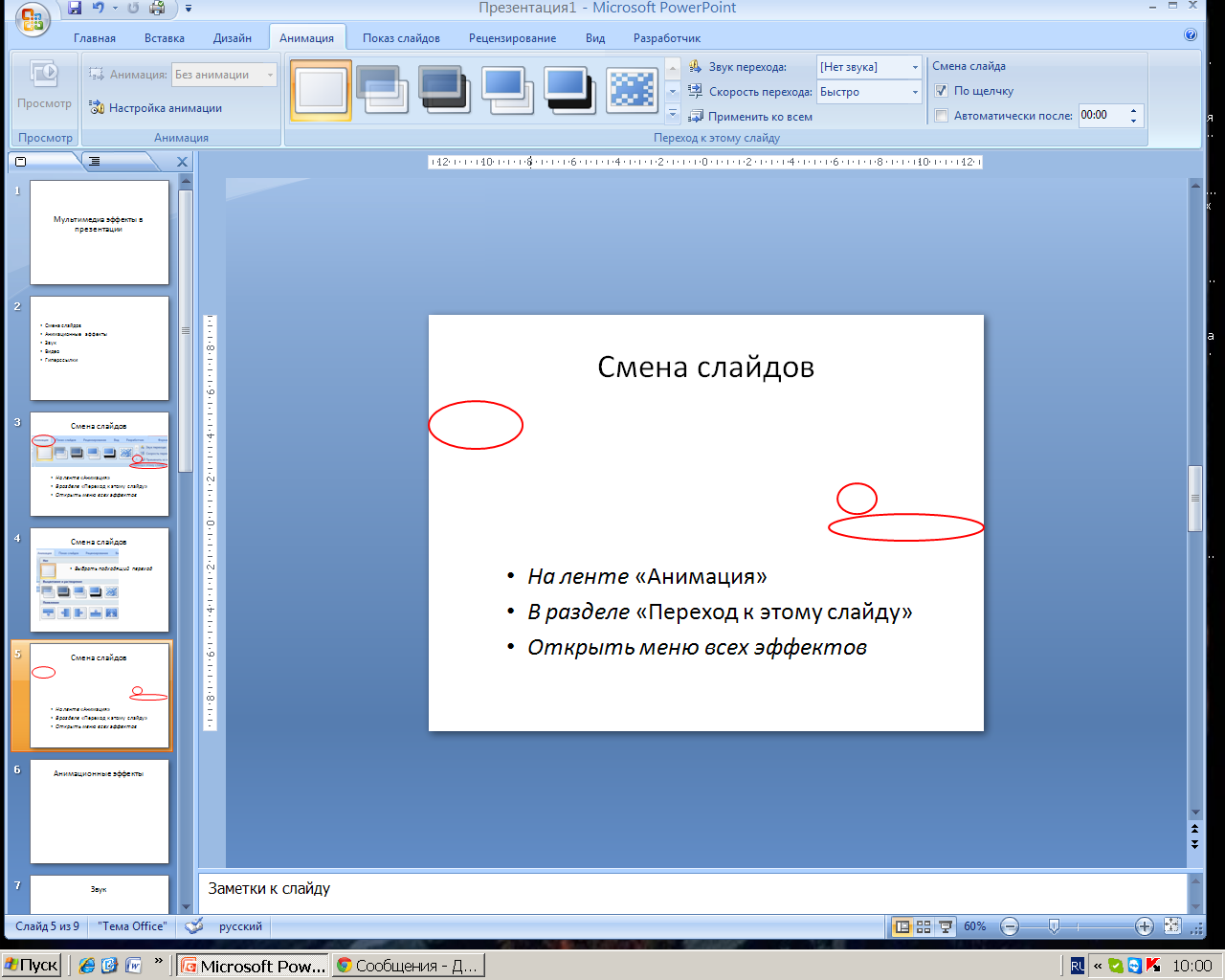 В разделе «Переход к этому слайду»
Установить  необходимые параметры:
звук 
скорость перехода
Выбрать способ смены слайдов:
по щелчку 
автоматически
Установить время смены слайдов
меню
Анимационные эффекты
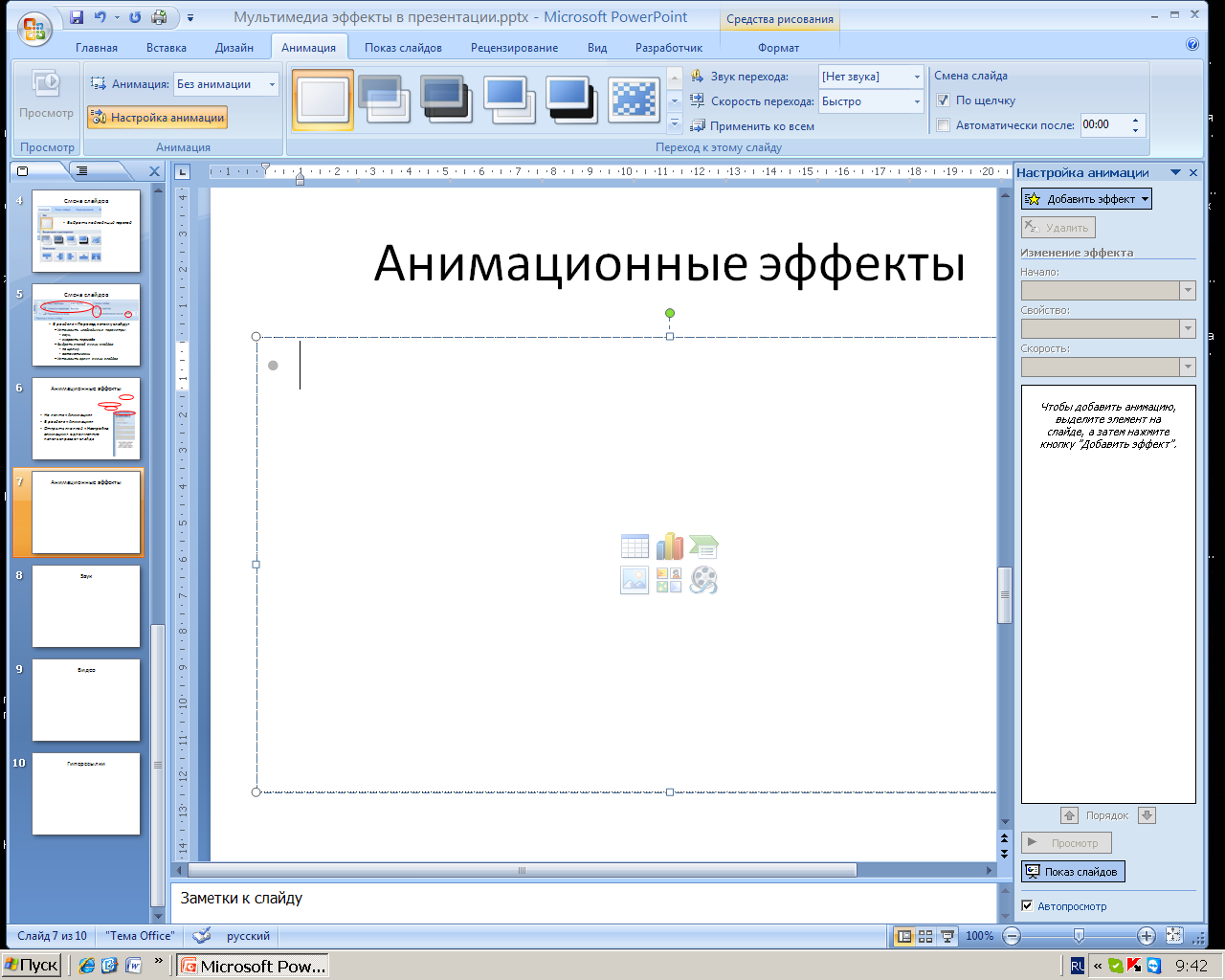 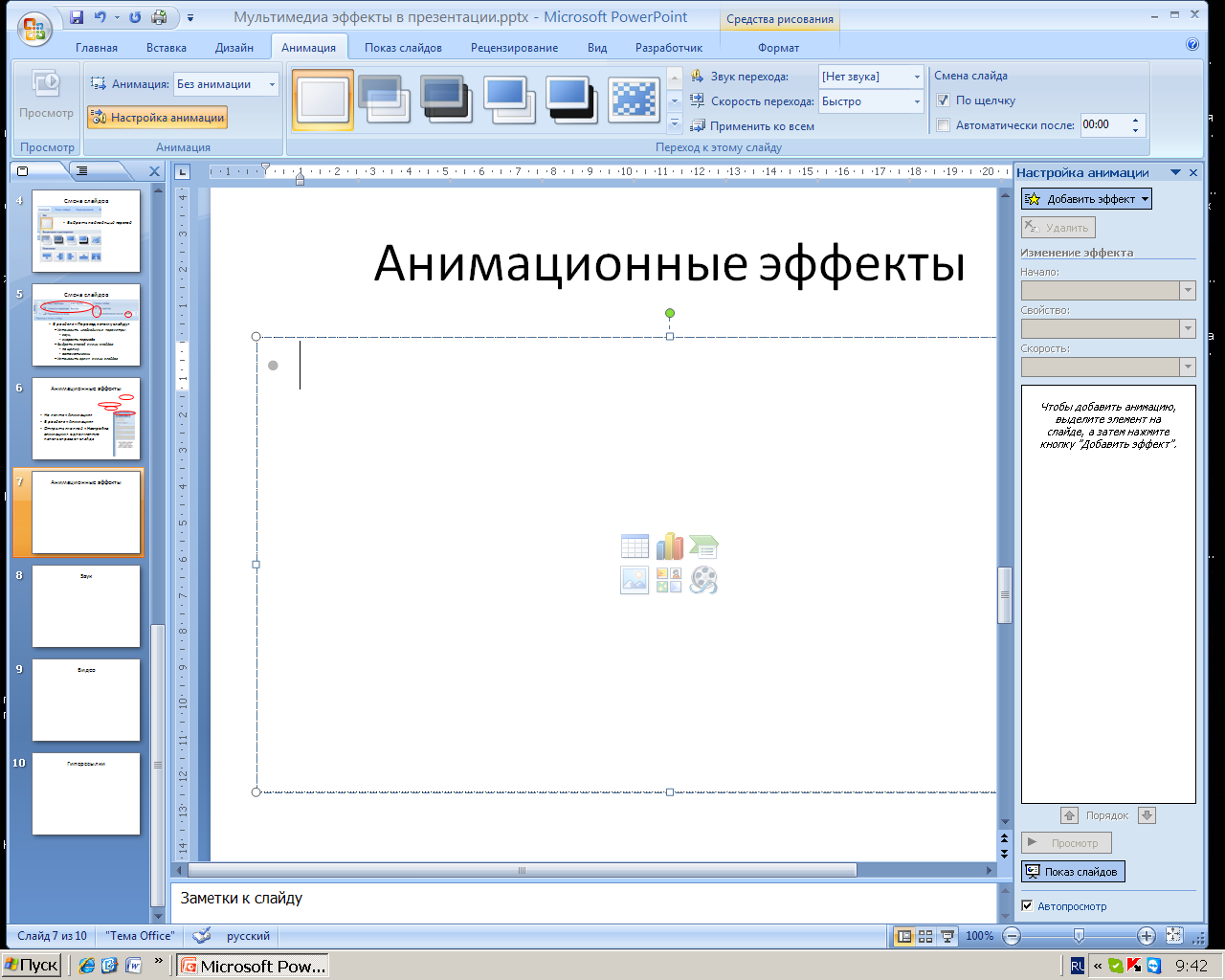 На ленте «Анимация»
В разделе «Анимация»
Открыть кнопкой «Настройка анимации» одноименную панель справа от слайда
Анимационные эффекты
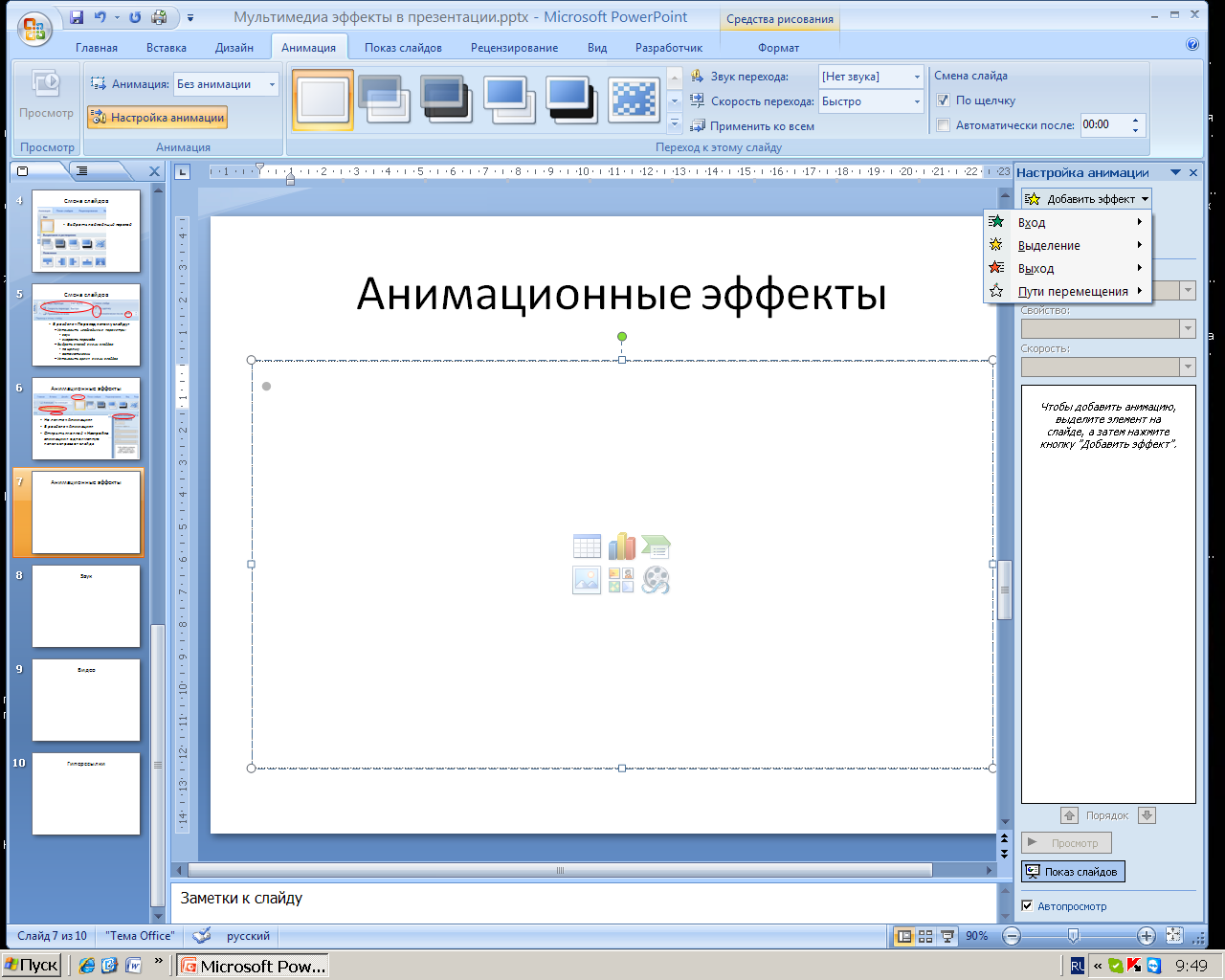 На панели «Настройка анимации» 
при выборе на слайде объекта    активируется кнопка 
«Добавить эффект»
Она позволяет выбрать четыре вида анимационных эффектов:
«Вход», объект появляется на слайде;
«Выделение», объект присутствует на слайде и с ним что-то происходит;
«Выход», объект исчезает со слайда;
«Пути перемещения», объект перемещается на слайде по заданной траектории.
меню
Звук
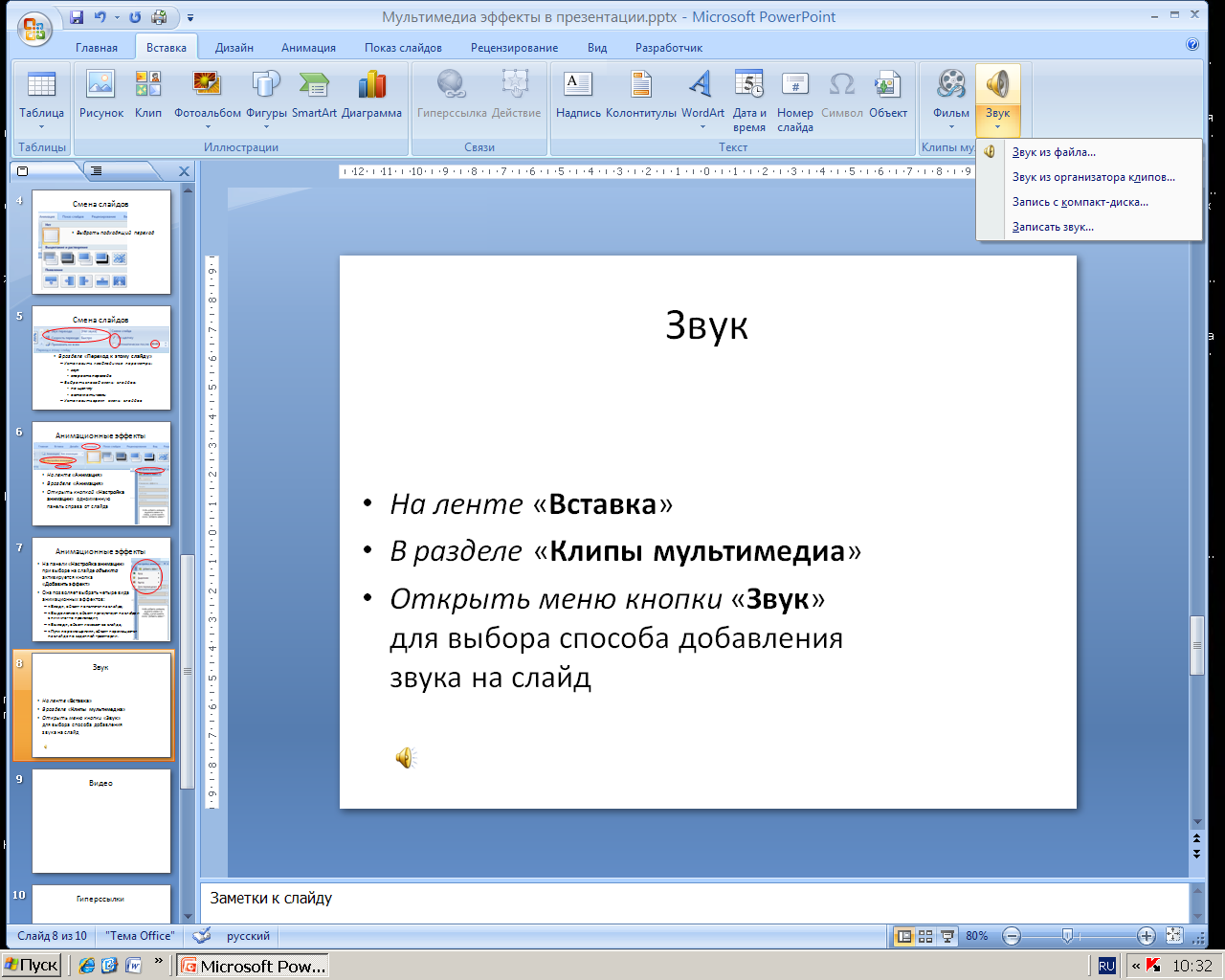 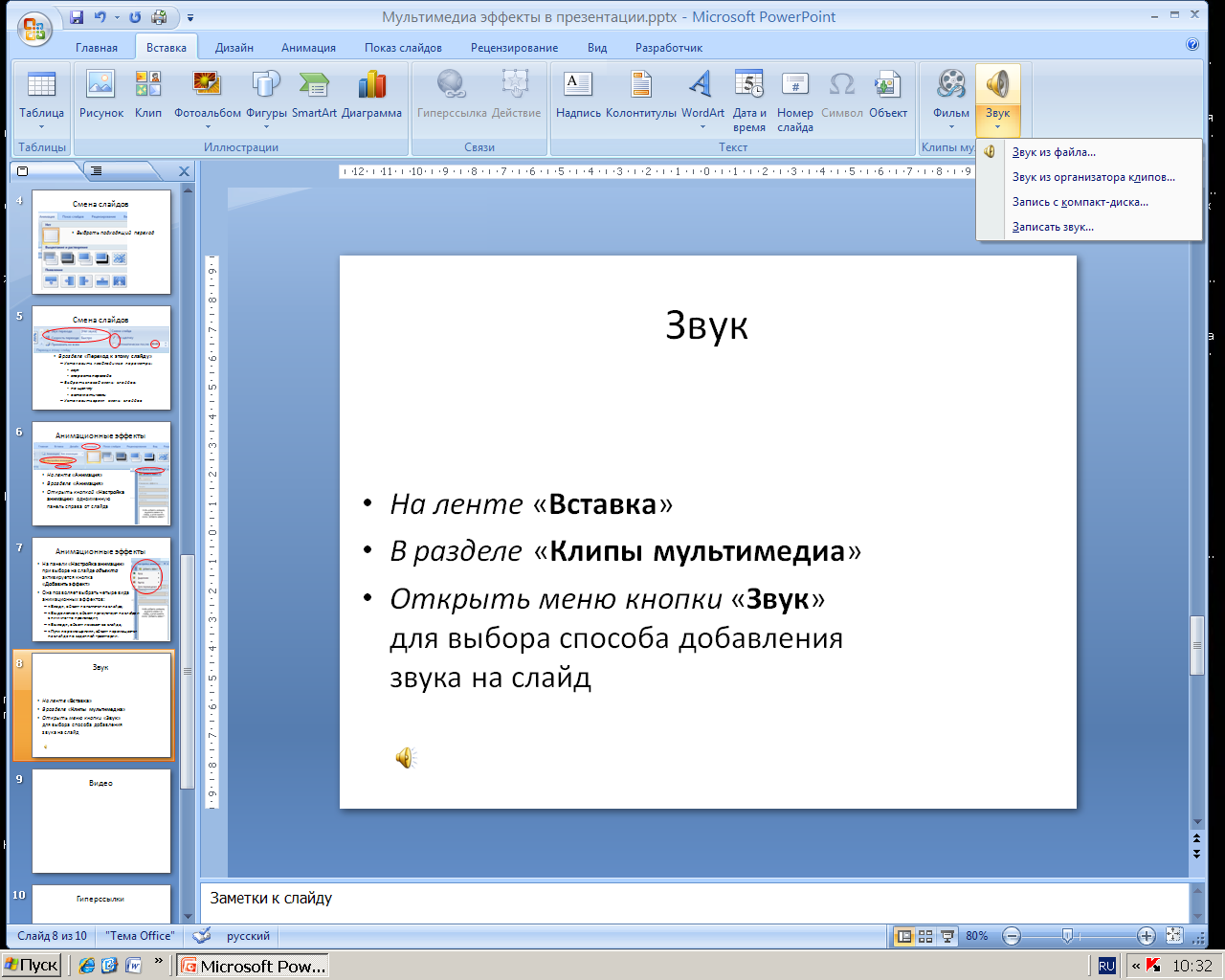 На ленте «Вставка»
В разделе «Клипы мультимедиа»
Открыть меню кнопки «Звук» для выбора способа добавления звука на слайд
ВАЖНО!   Размещайте звуковой файл и презентацию в одной и той же папке
Звук
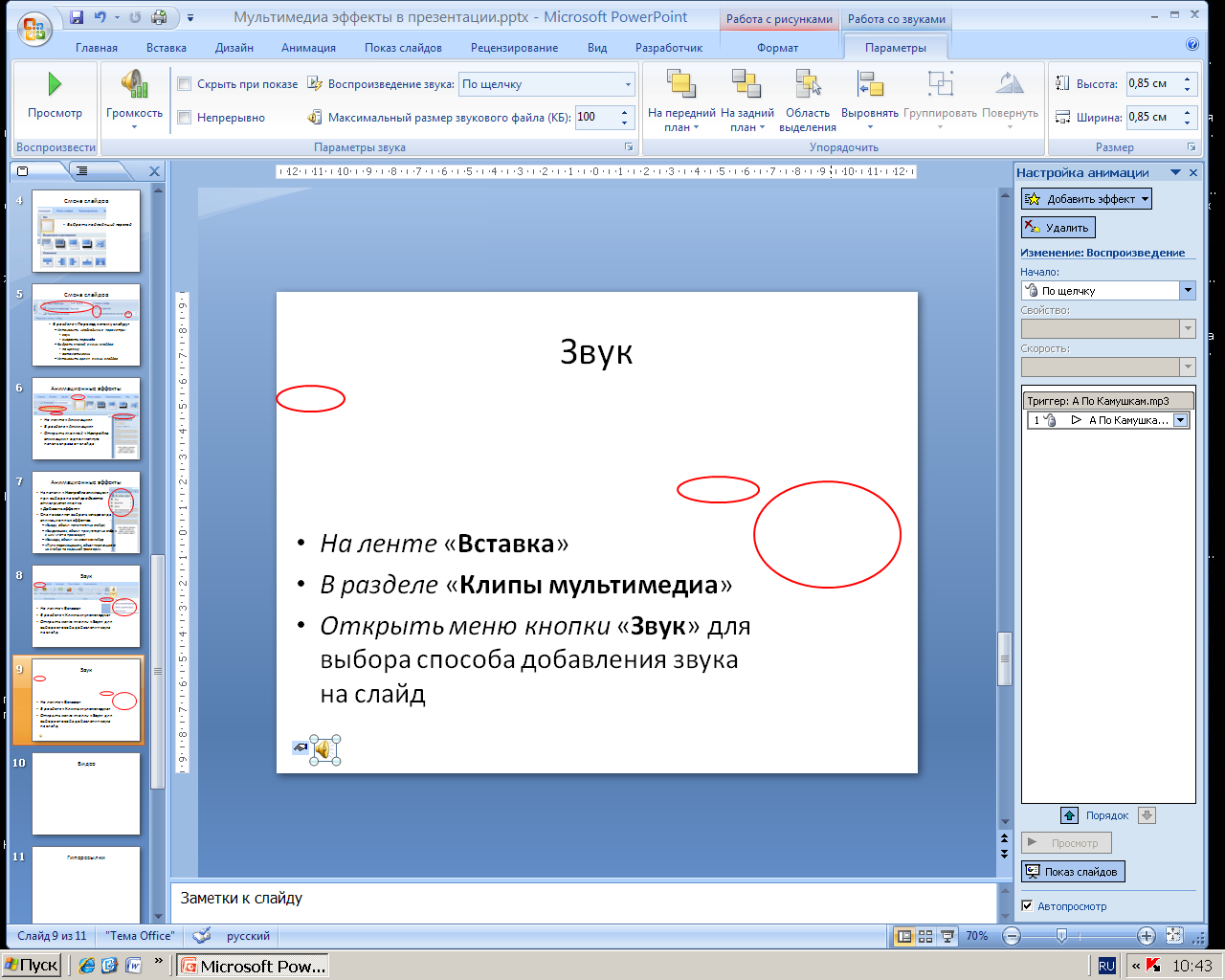 На слайде появиться иконка звукового файла
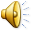 На ленте «Работа со звуком» «Параметры»
В разделе «Параметры звука» можно выбрать  некоторые настройки для звука
Звук
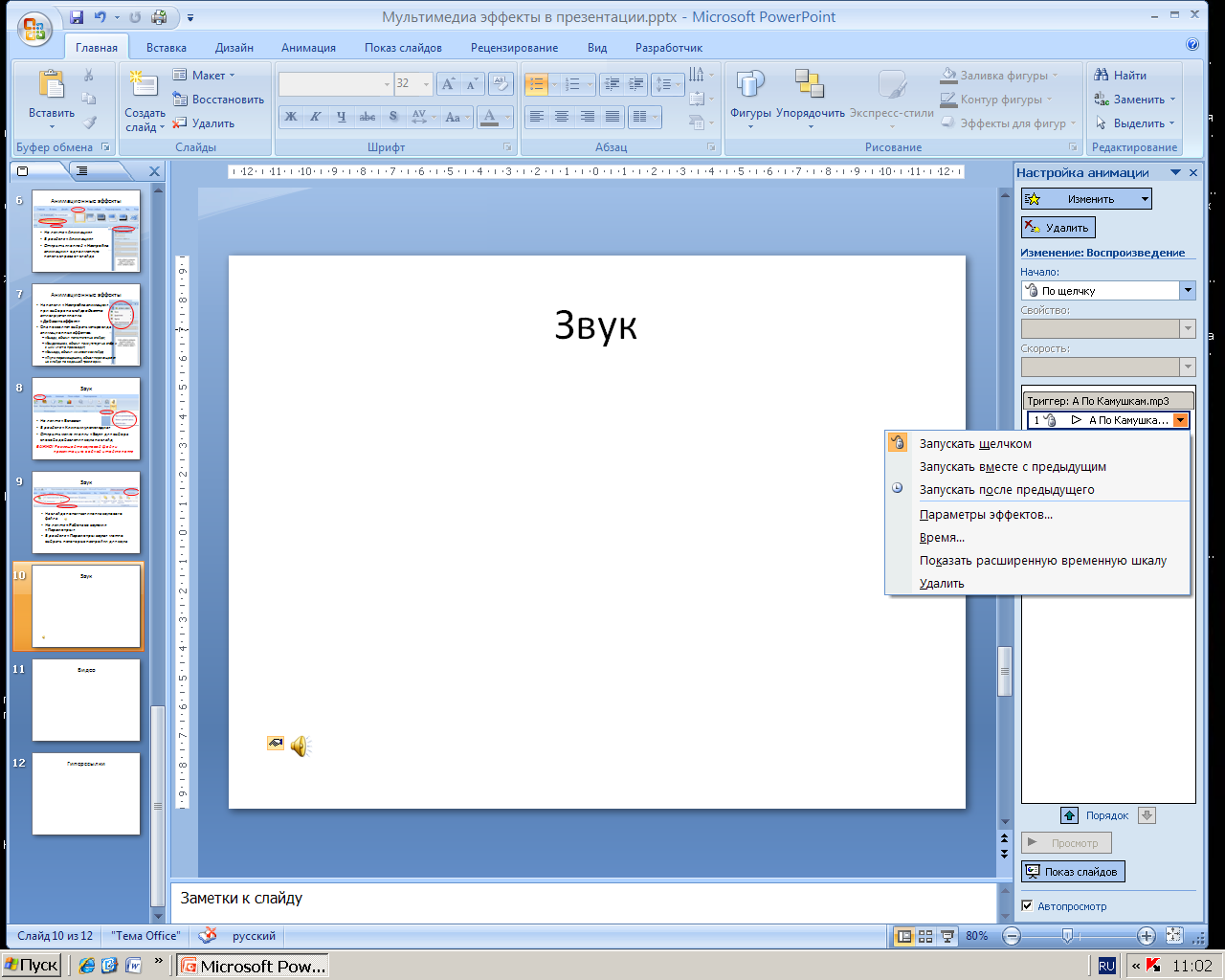 На панели «Настройка анимации»
при выборе на слайде объекта звук
активируется раздел Изменение: Воспроизведение
Он позволяет выбрать:
Способ запуска звукового файла;
Момент начала и окончания звучания;
Другие параметры звука.
меню
Видео
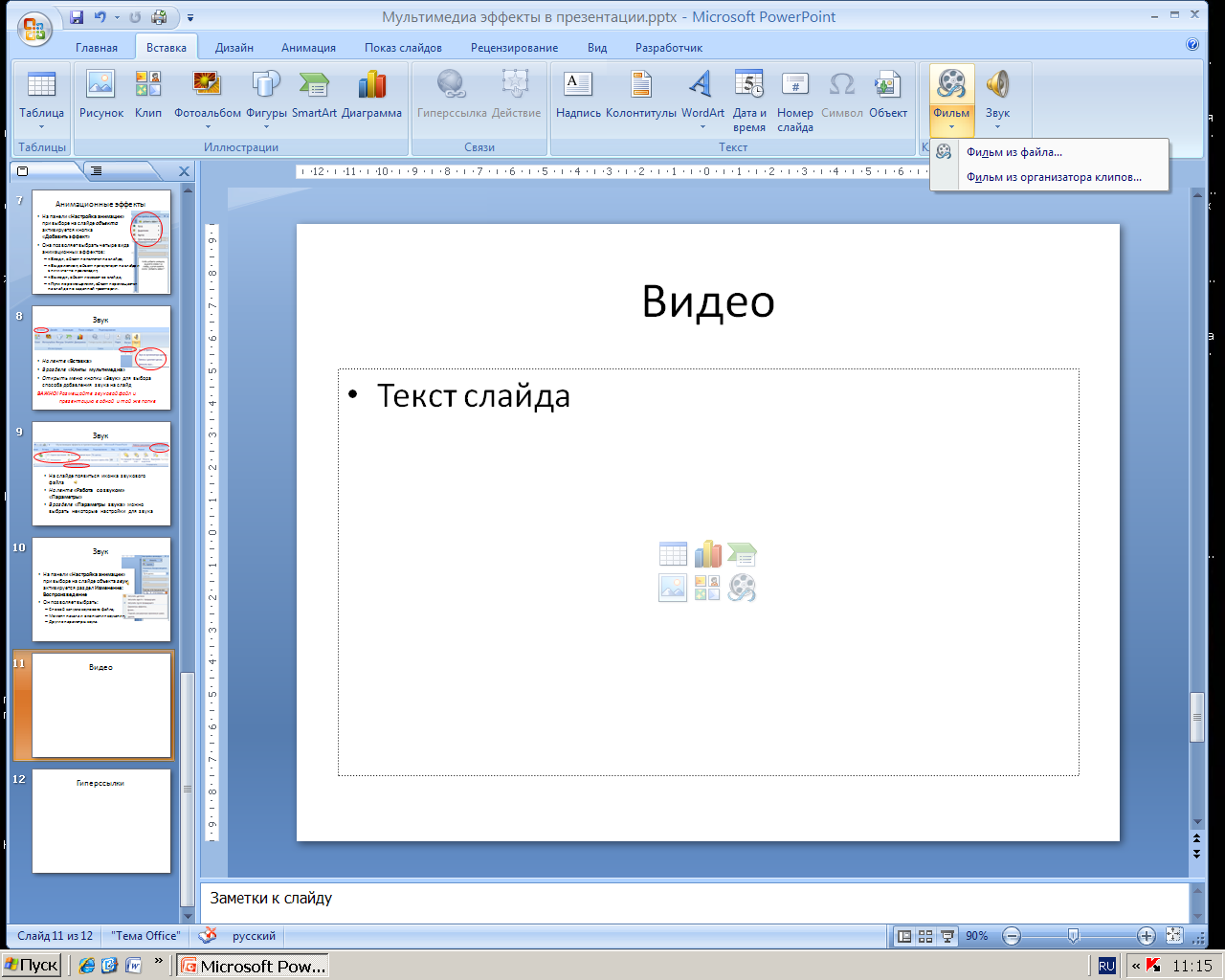 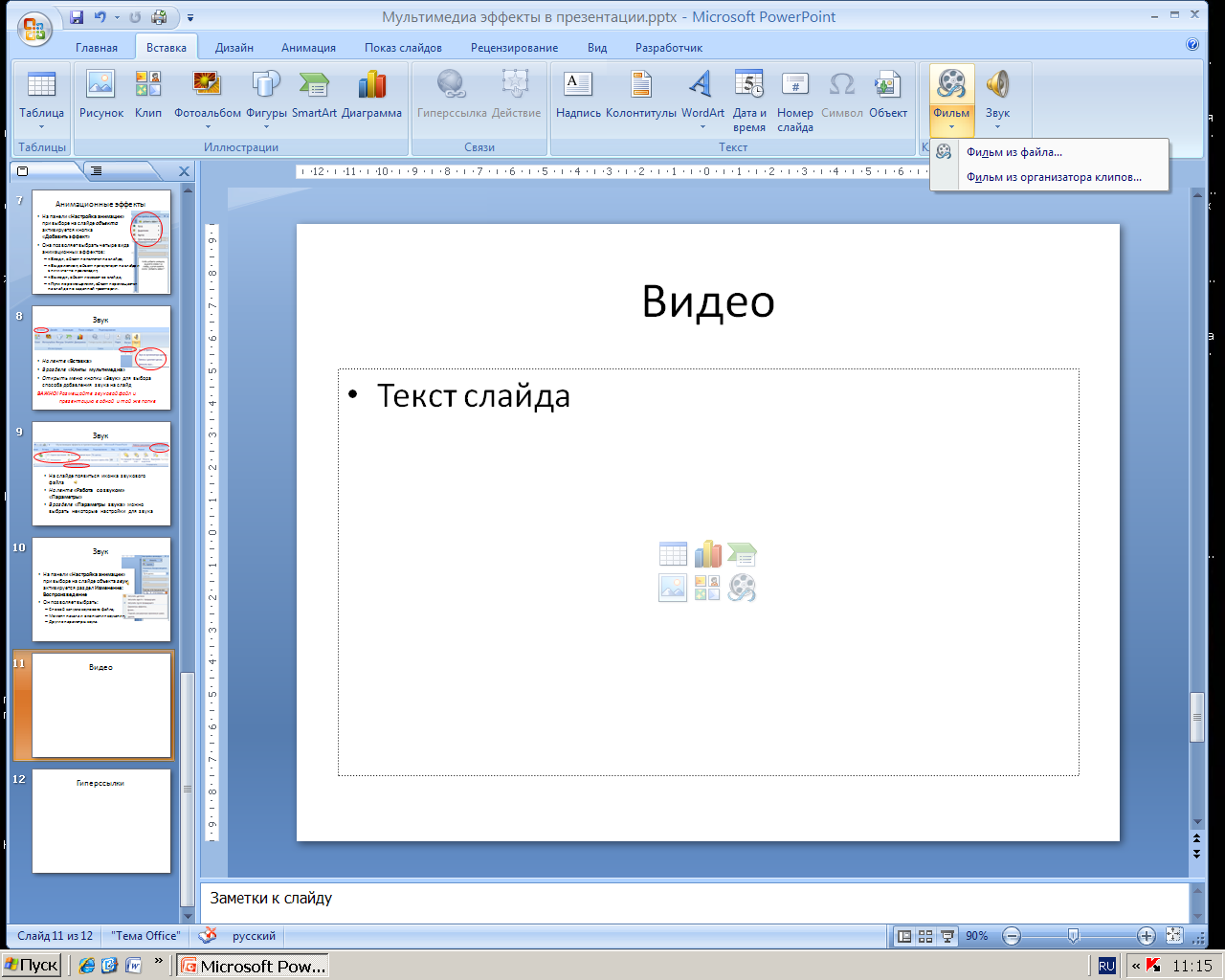 На ленте «Вставка»
В разделе «Клипы мультимедиа»
Открыть меню кнопки «Фильм» для выбора способа добавления видео на слайд
ВАЖНО!   Размещайте видео файл и презентацию в одной и той же папке
Видео
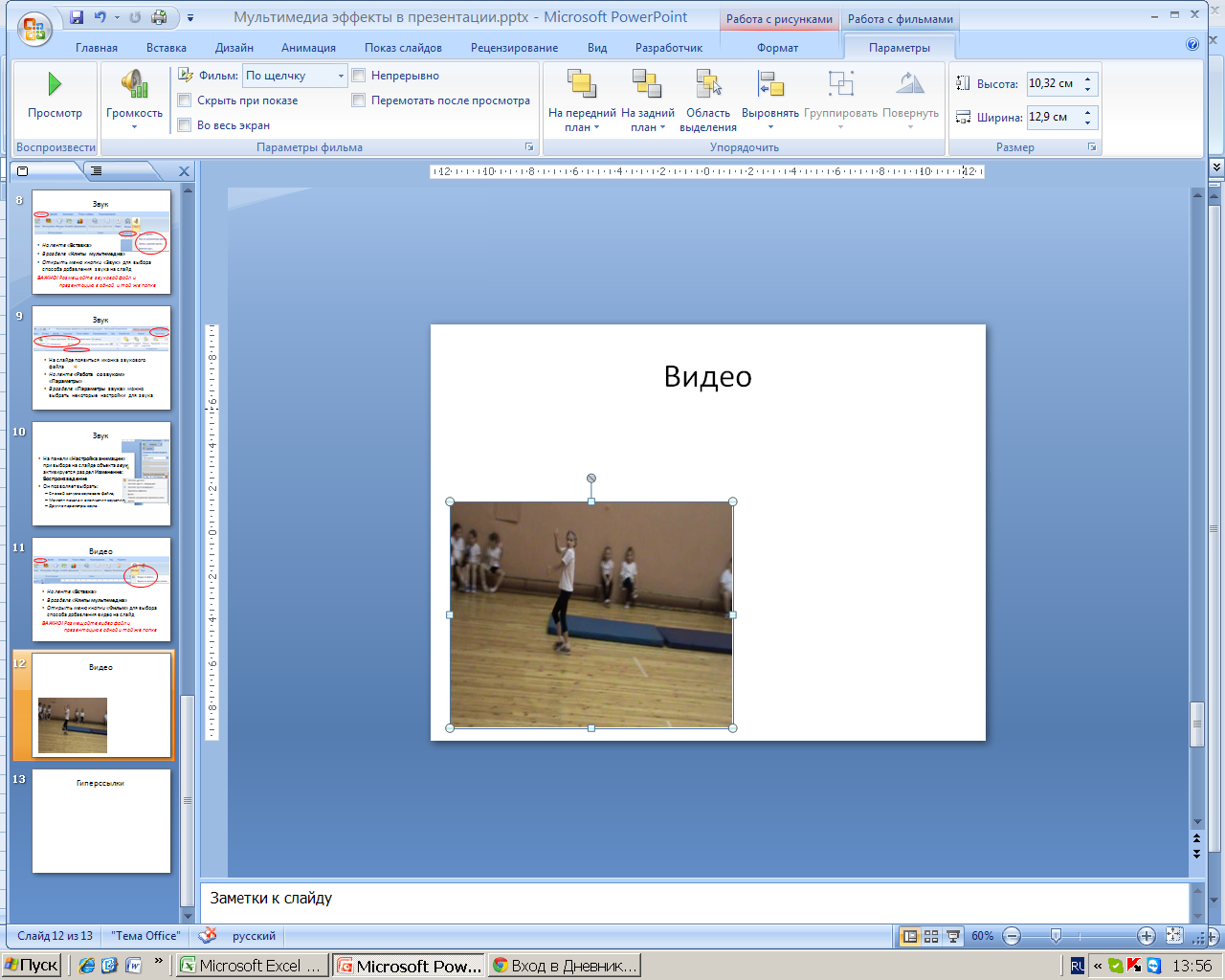 На слайде появиться картинка видео файла
На ленте «Работа с фильмами» «Параметры»
В разделе «Параметры фильма» можно выбрать  некоторые настройки для видео
Видео
На панели «Настройка анимации»
при выборе на слайде объекта видео
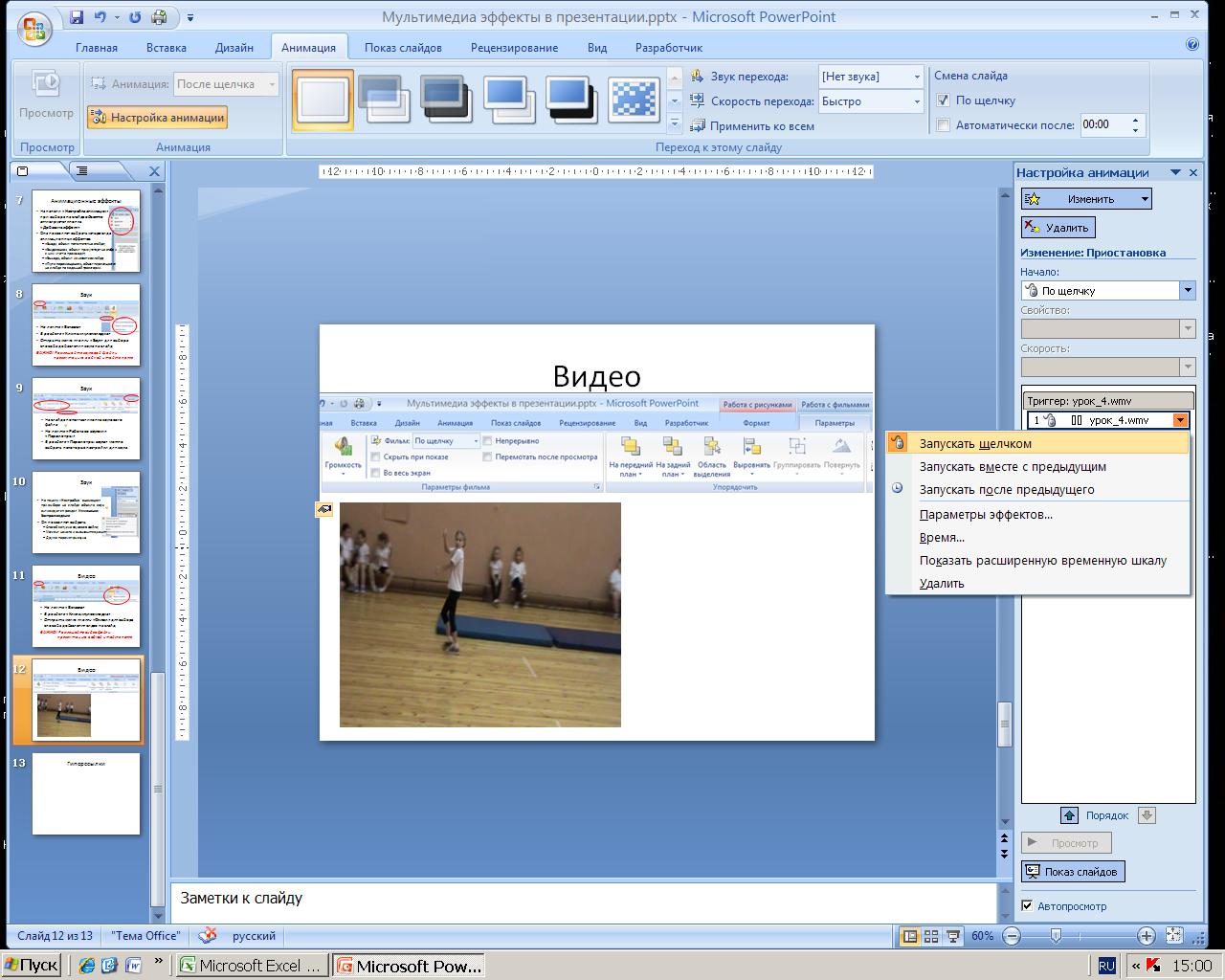 активируется раздел Изменение: Приостановка
Он позволяет выбрать:
Способ запуска видео файла;
Момент начала и окончания воспроизведения;
Другие параметры видео.
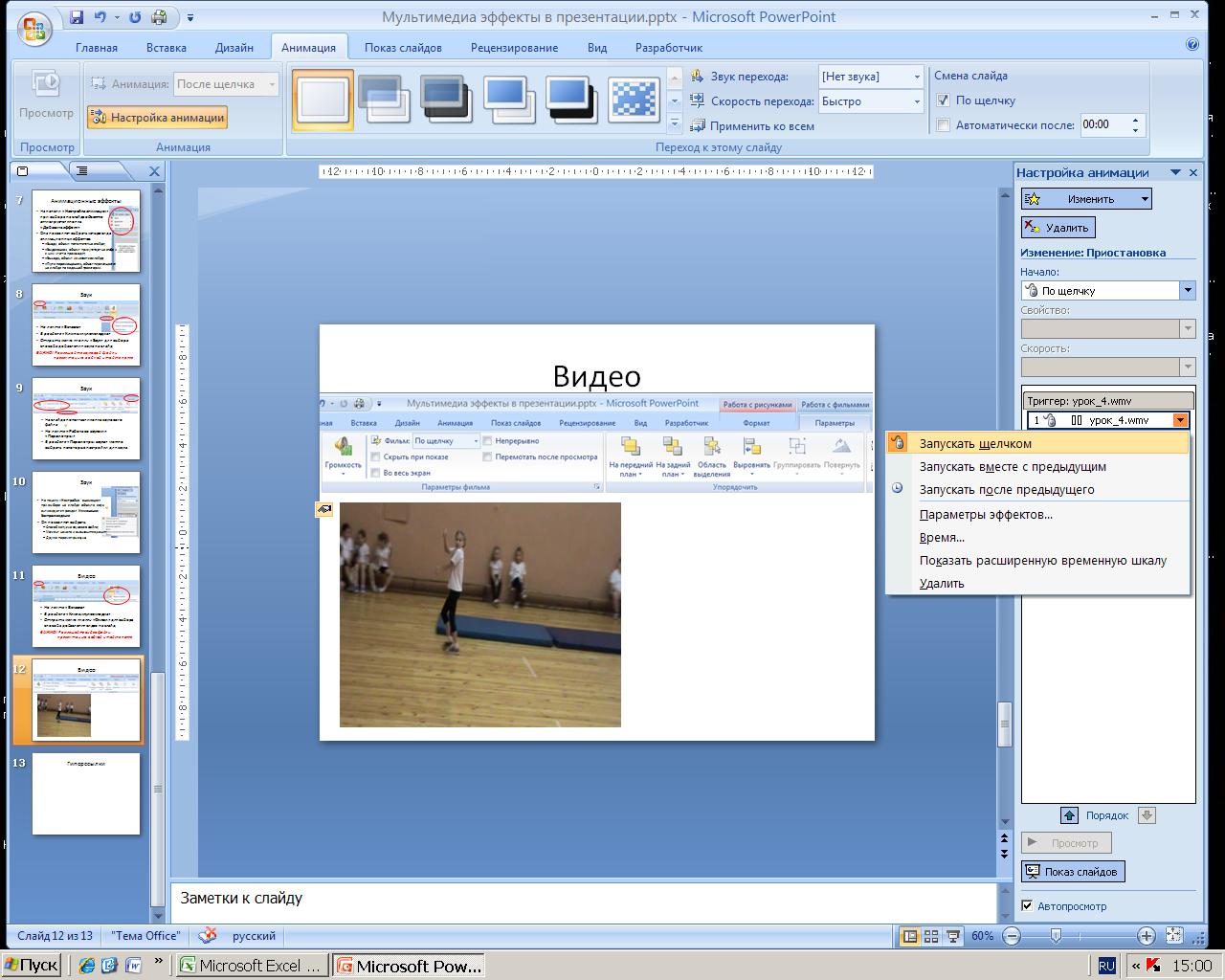 меню
Гиперссылки
Гиперссылкой может быть: 
картинка, 
кнопка,
текст.		назад
Гиперссылки
Для создания гиперссылки надо выделить: 
картинку 	   
кнопку
текст            «назад»
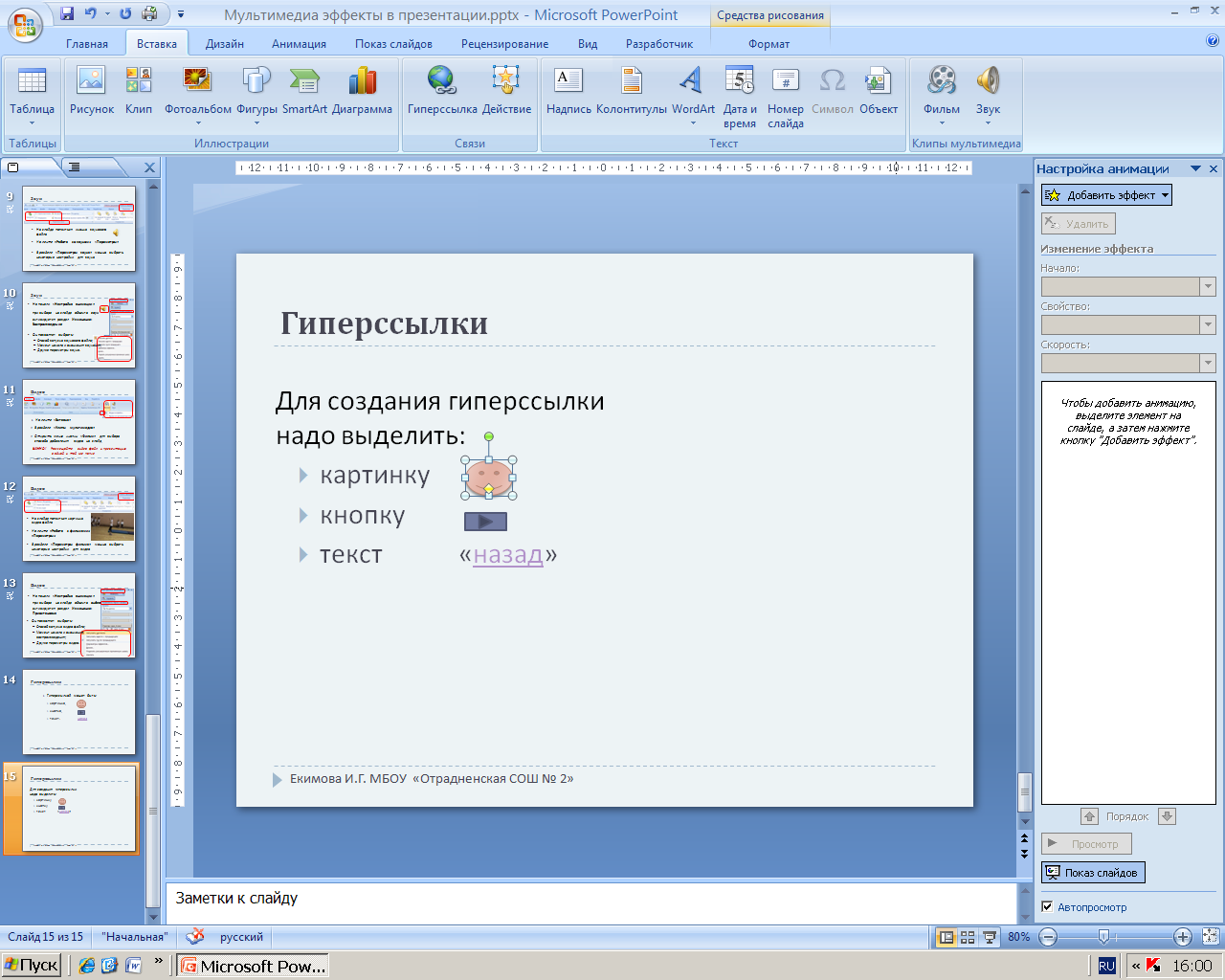 На ленте «Вставка»
В разделе «Связи»
Кнопкой «Гиперссылка» открыть окно «Вставка Гиперссылки» для выбора объекта для установки связи
Гиперссылки
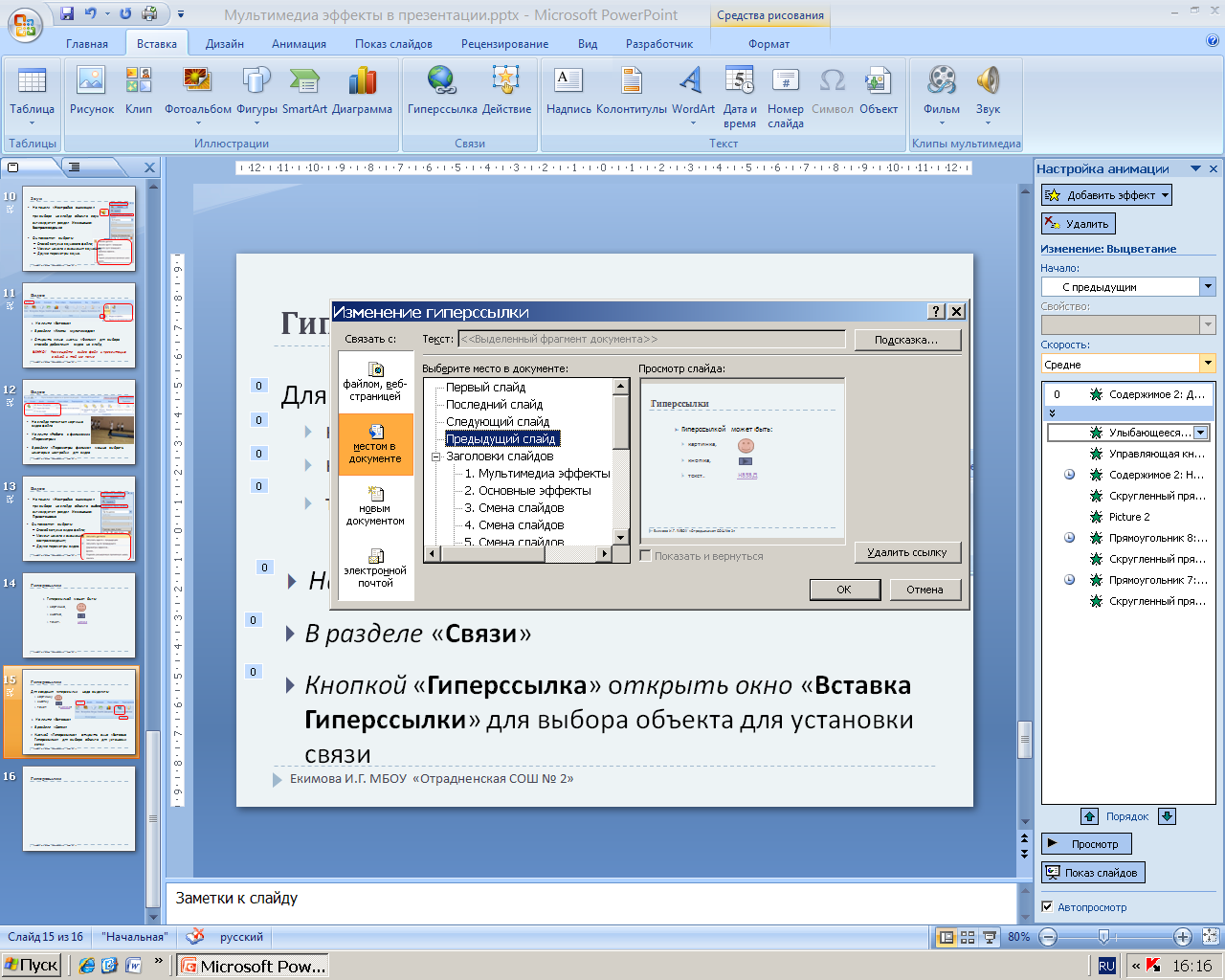 Окно «Вставка Гиперссылки» позволяет выбрать объект для установки связи:
Гиперссылки
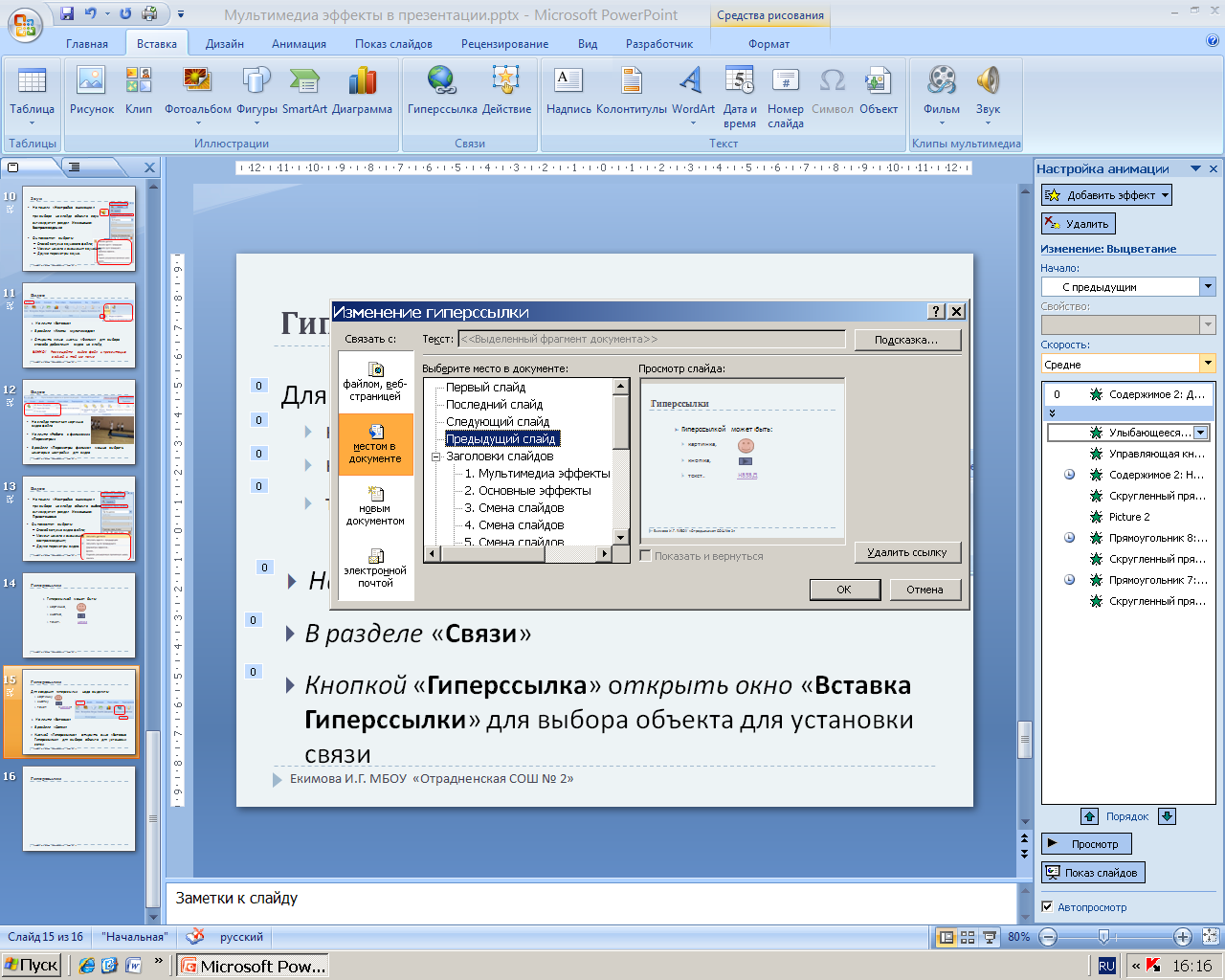 Если  в окне «Вставка Гиперссылки» выбрать
связать с: «Местом в документе»,
то в окнах справа можно выбрать слайд для перехода по ссылке и увидеть его
Гиперссылки
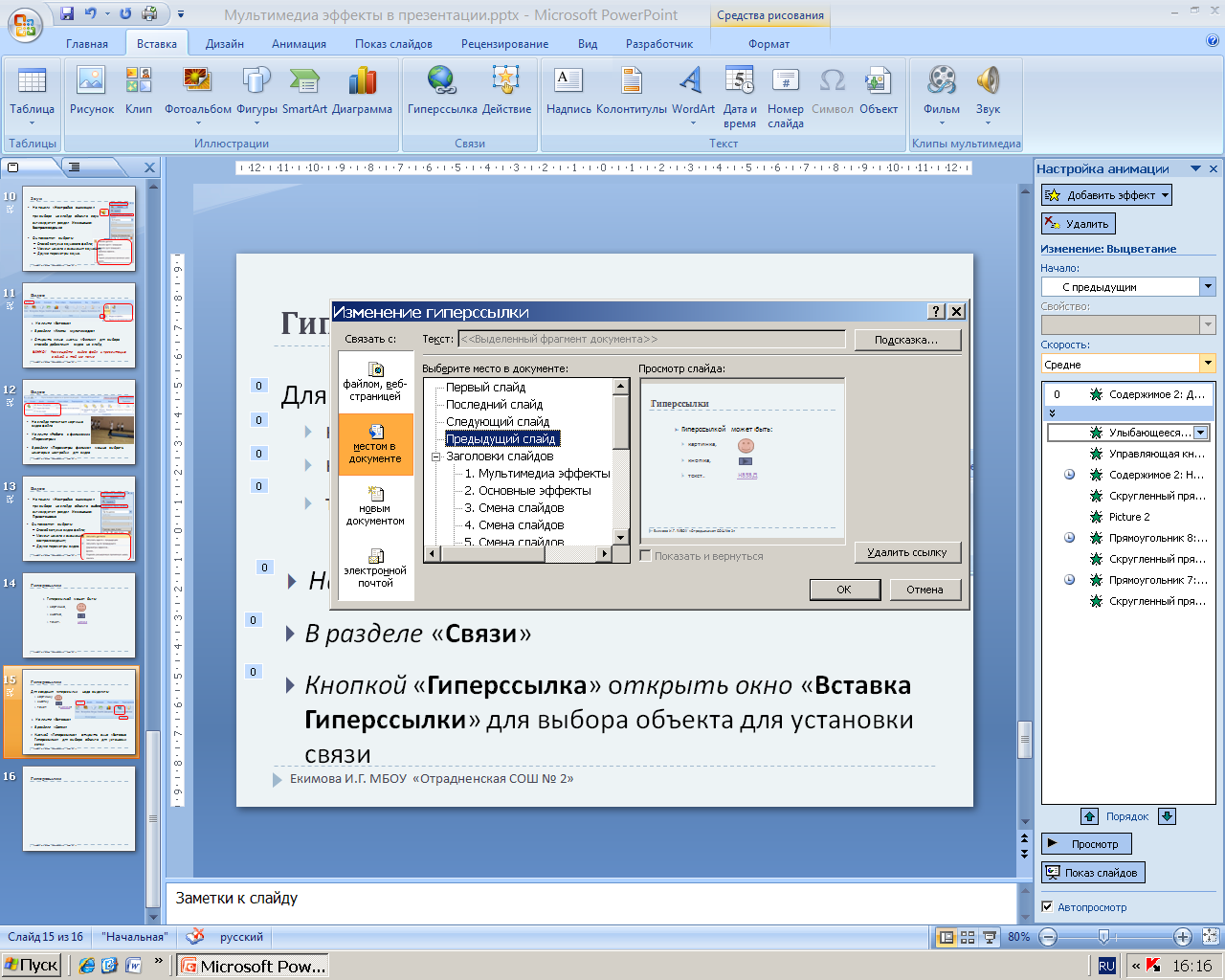 Для подтверждения выбора нажимаем кнопку «OK»
Для отмены выбора нажимаем кнопку «Oтмена»
Для удаления гиперссылки нажимаем кнопку «Удалить ссылку»
меню